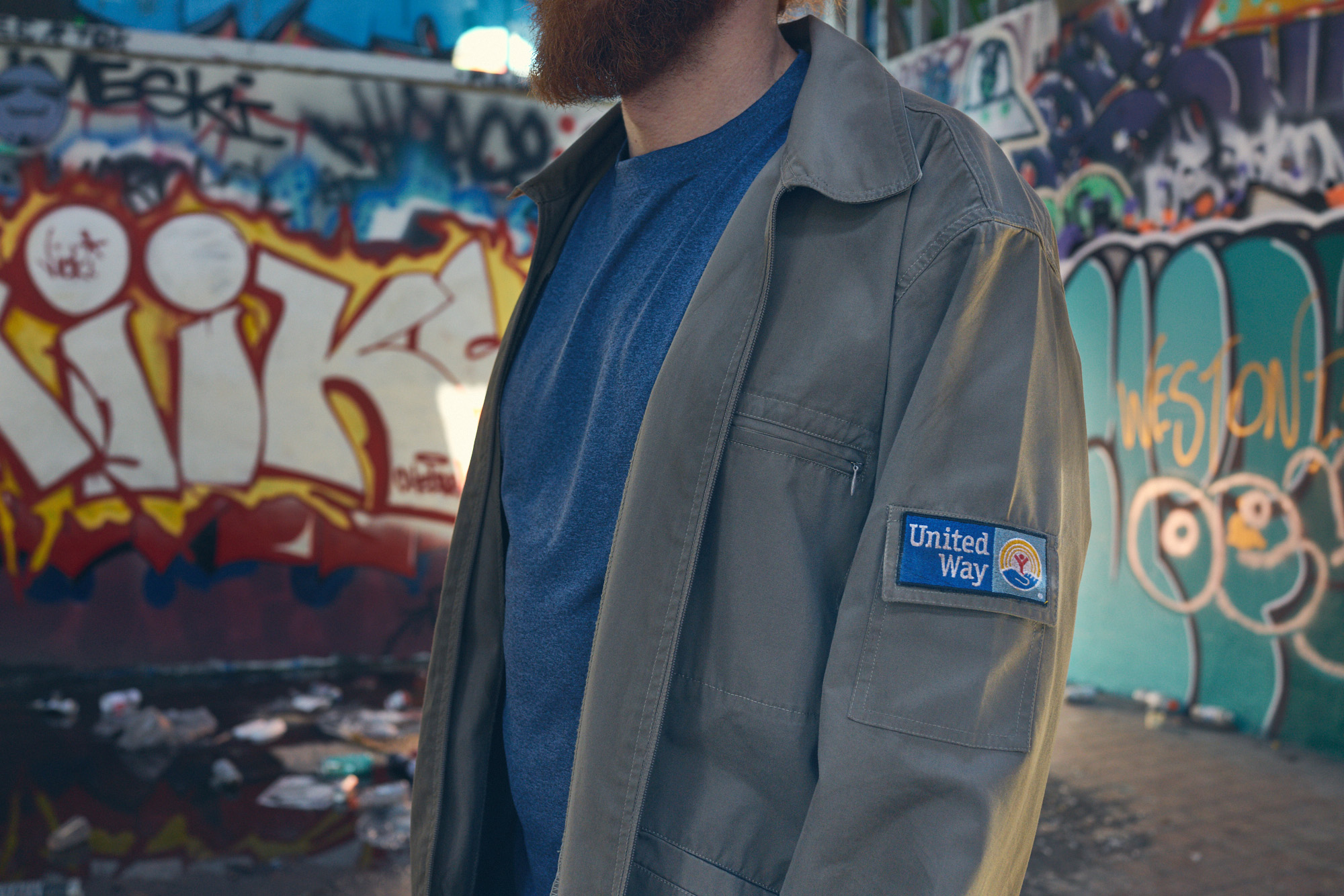 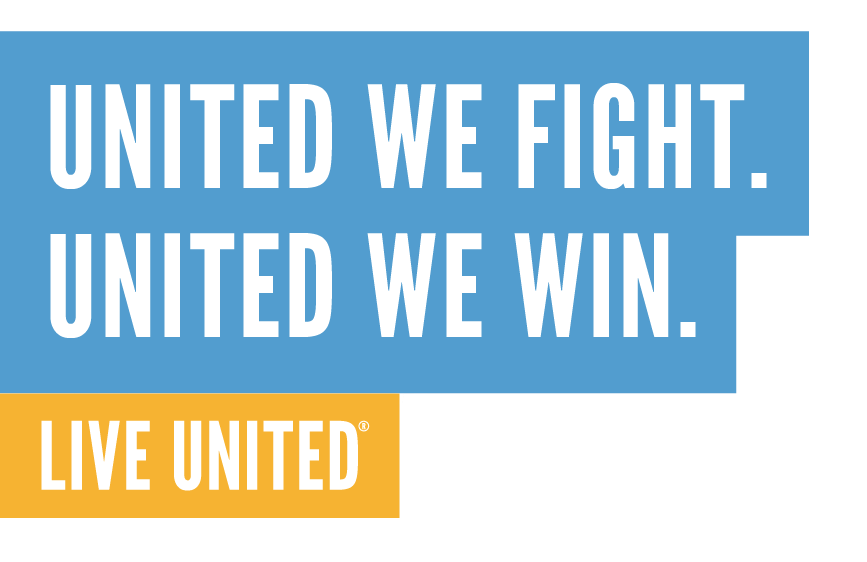 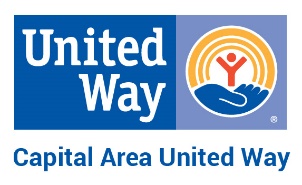 Who We Help: ALICE
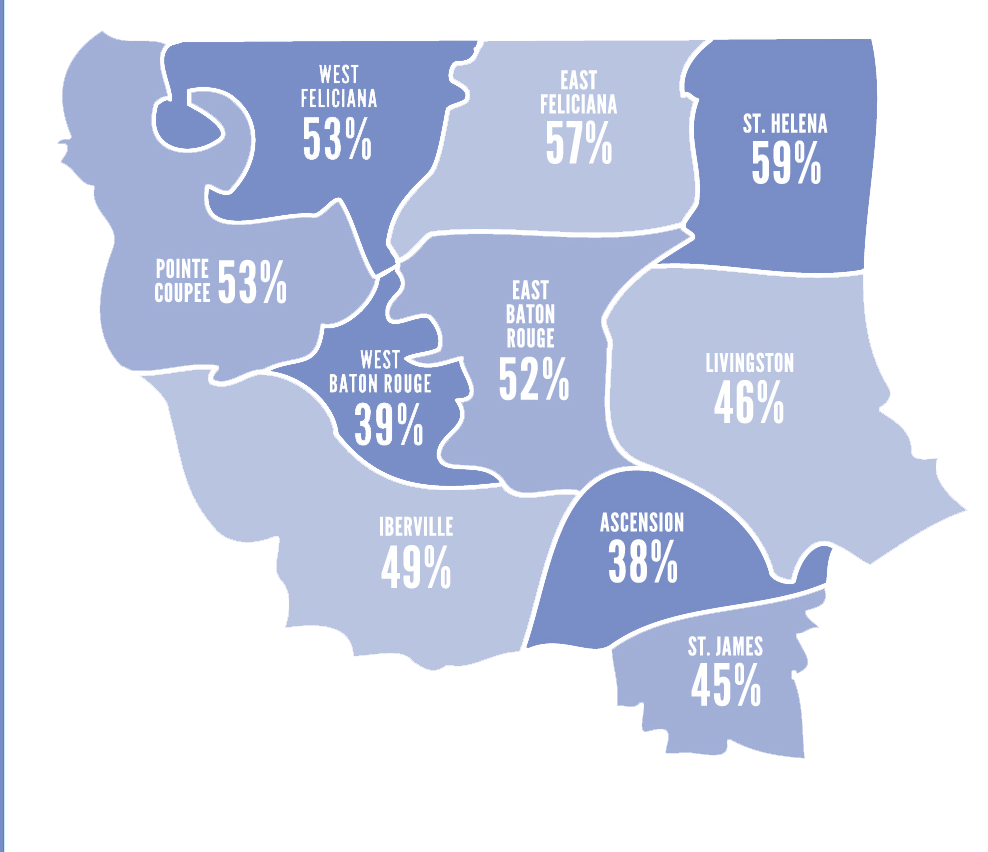 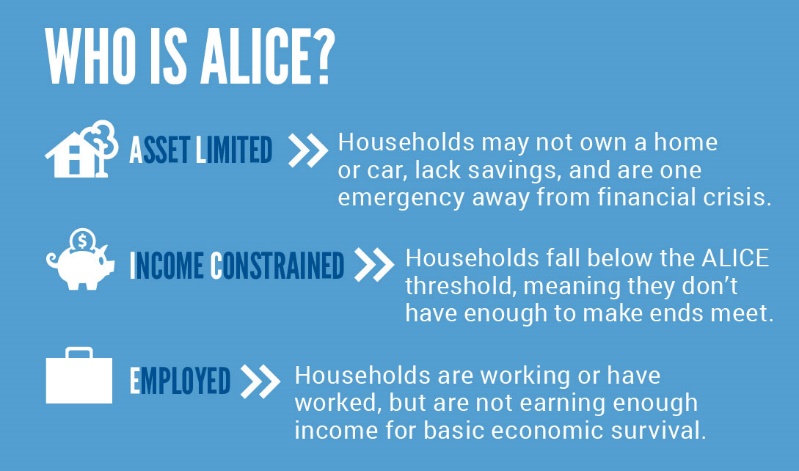 33%
The Capital Area
ALICE 				32%
Poverty			17%
Below ALICE Threshold	49%
Percentages reflect the average ALICE demographic across Capital Area United Way’s 10-Parish service area.
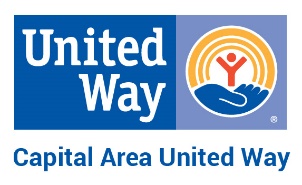 * Source: United Way ALICE Report 2020 update for Louisiana. 
ALICE numbers pre COVID-19
[Speaker Notes: Change this slide to  be the journey of ALICE from the brochure]
How We Help: Programs & Initiatives
SingleCare Prescription 
Discount Card
Providing community members with access to affordable prescription medications, ensuring greater health and financial stability
United Way 211/CAUW
24/7 information, referral, crisis, 
and disaster support services & Care Coordination
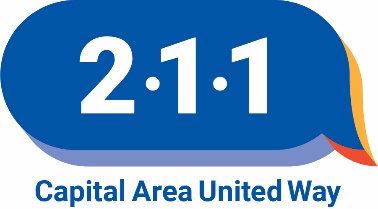 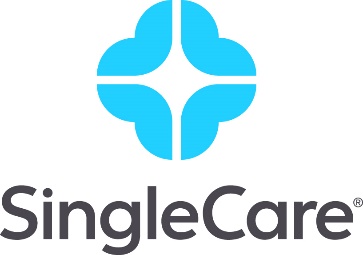 Bank On Baton Rouge
Focuses on three areas: assisting underserved populations with second chance bank accounts; promoting financial literacy education; and exploring FinTech (Financial Technology) programs.
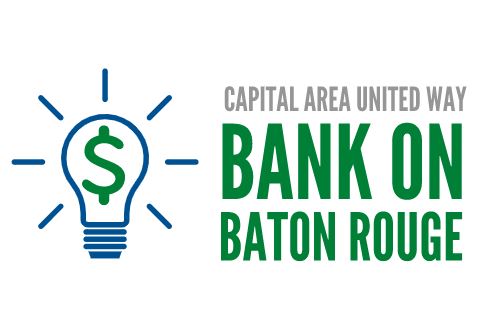 Character Playbook
Online character development program for middle and high school students, in partnership with NFL Saints & Everfi
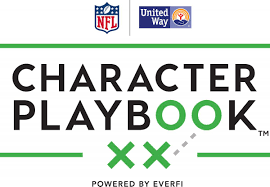 Volunteer Income Tax Assistance (VITA)
Free tax preparation for low to moderate income individuals and families
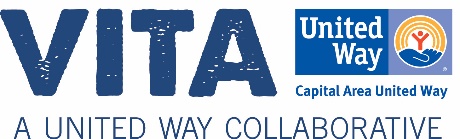 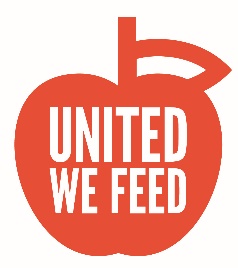 United We FeedFresh produce distributions to the ALICE population
United4VetsAims to coordinate, streamline, and provide wraparound services to veterans and their families.
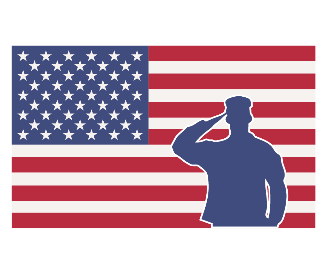 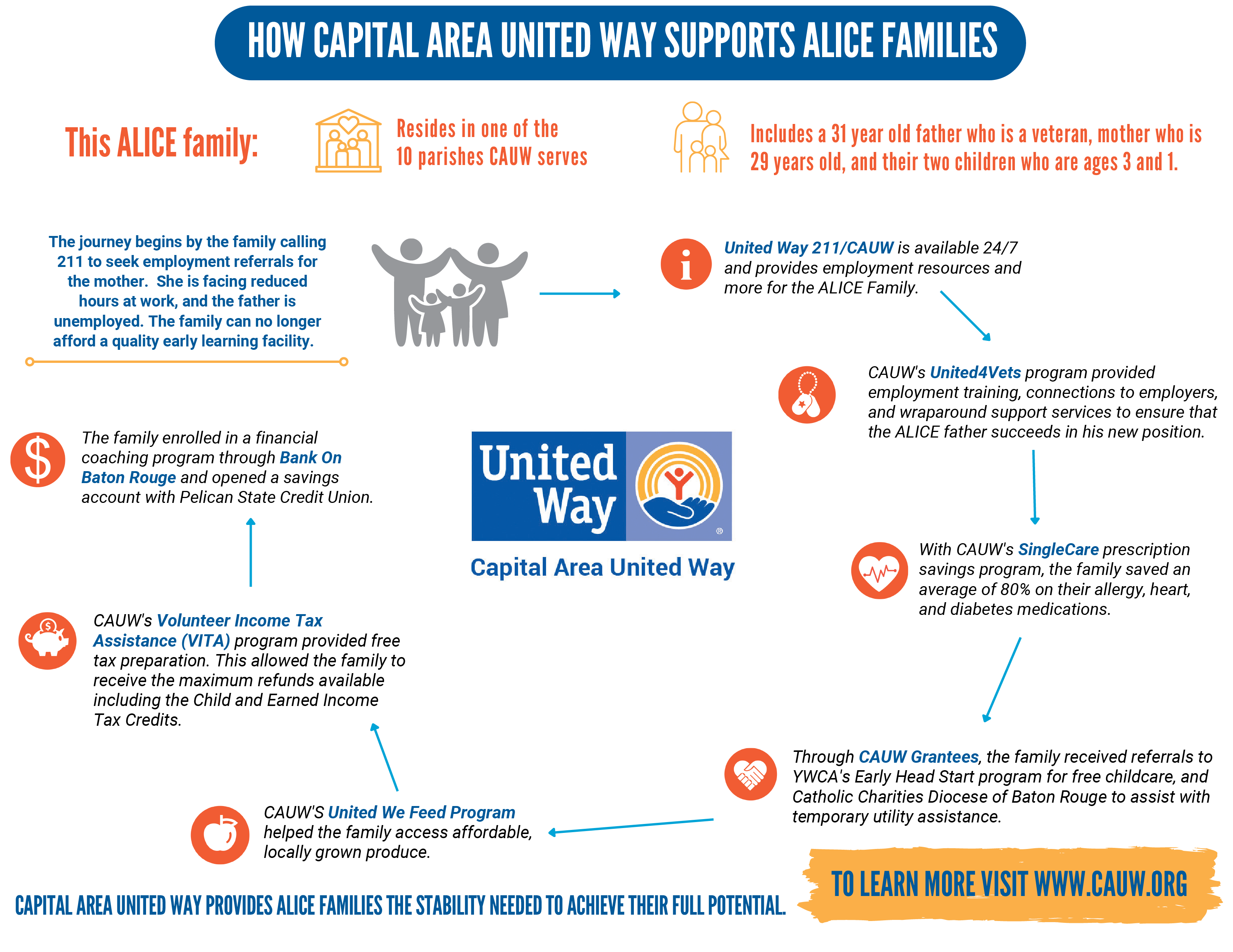 THANK YOU for allowing us to serve your community for 98 years!
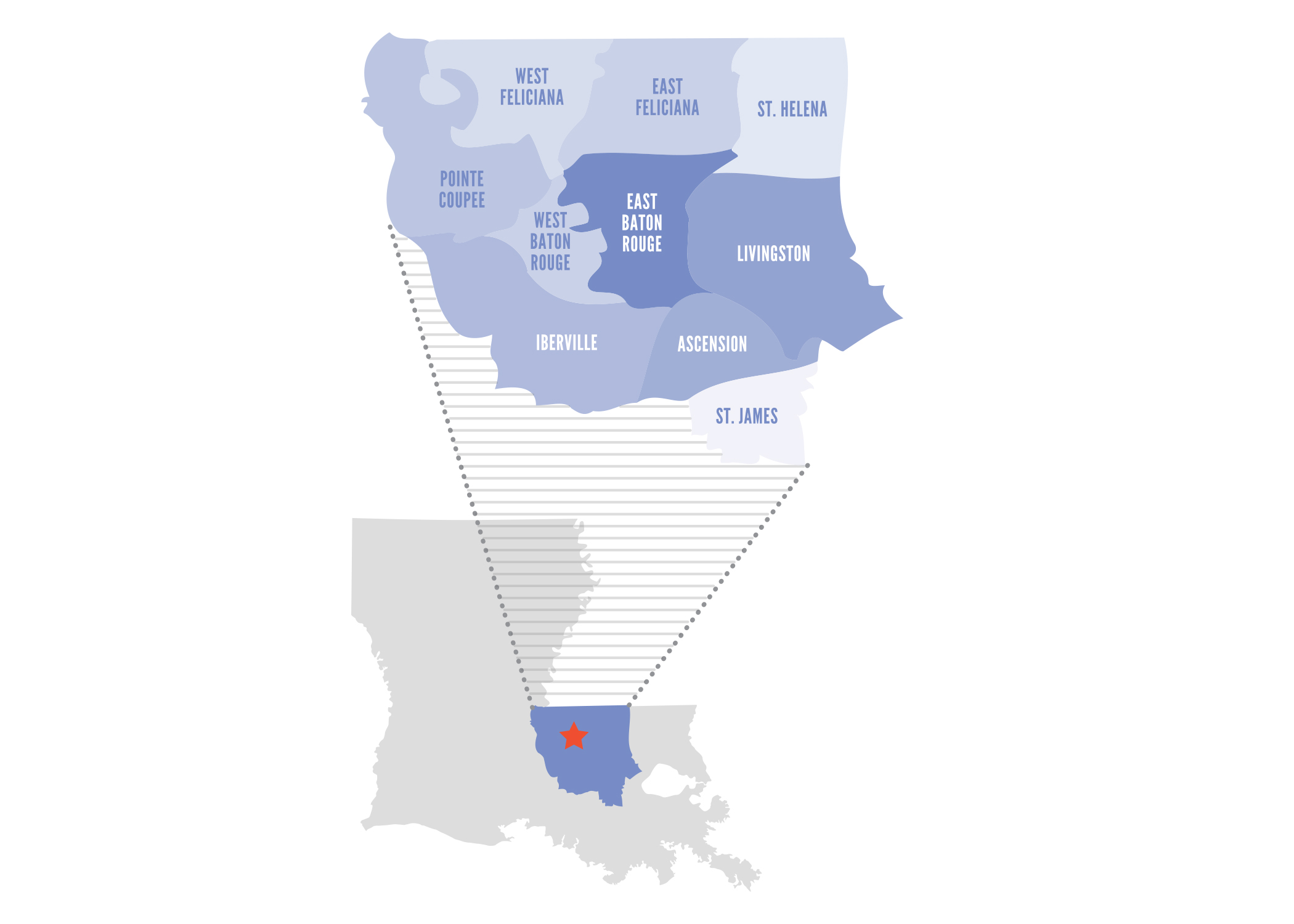 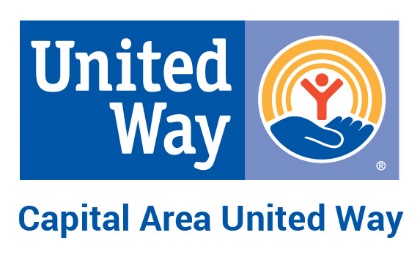 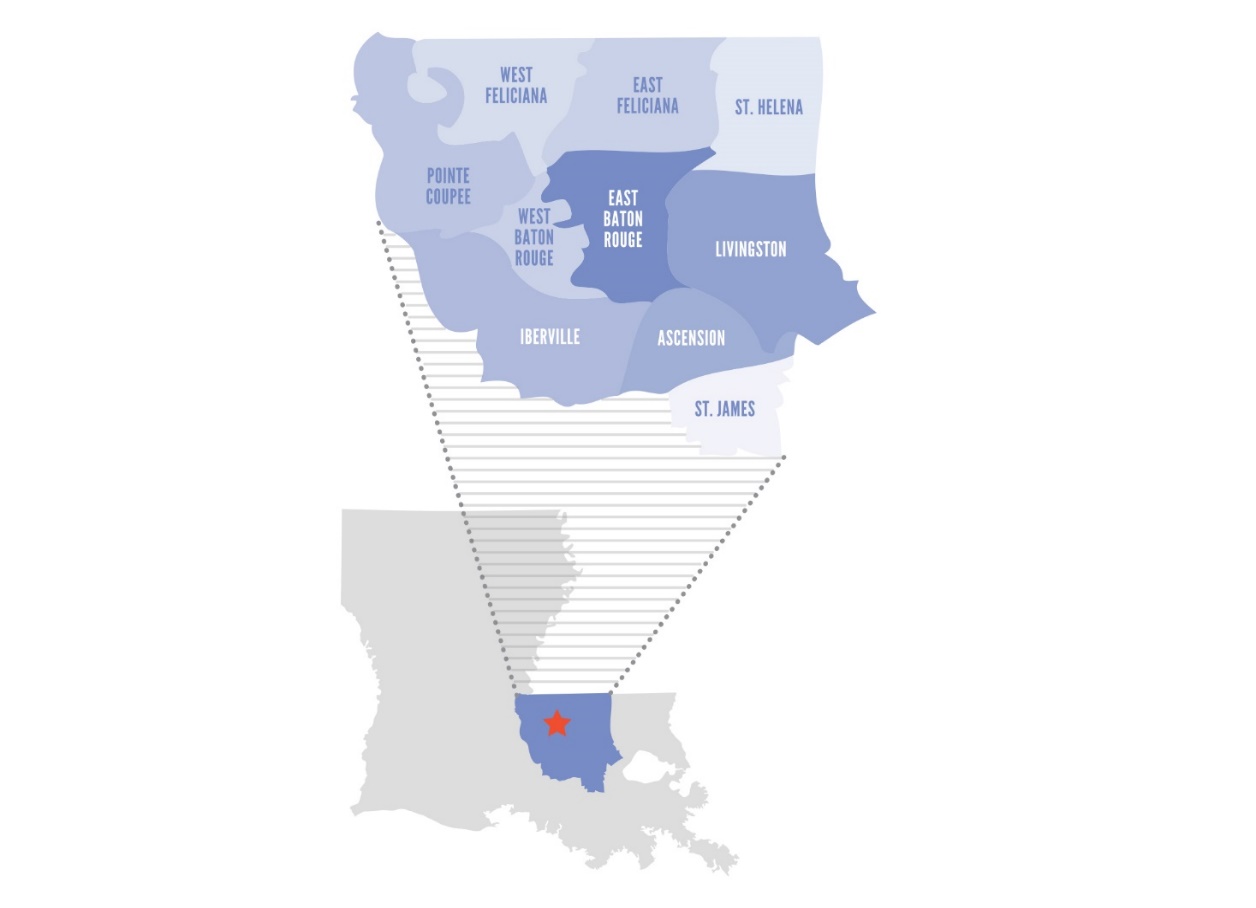 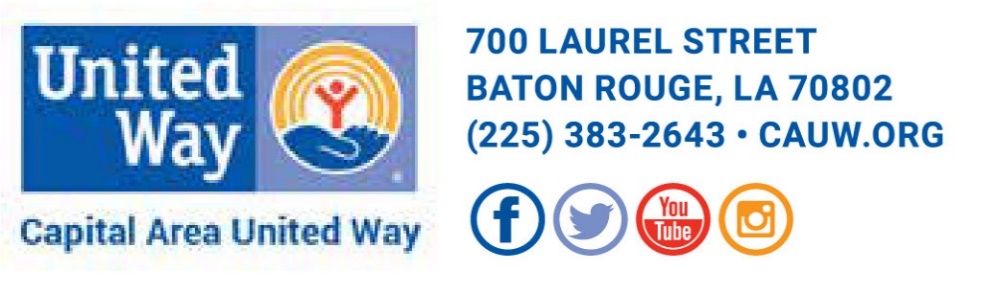 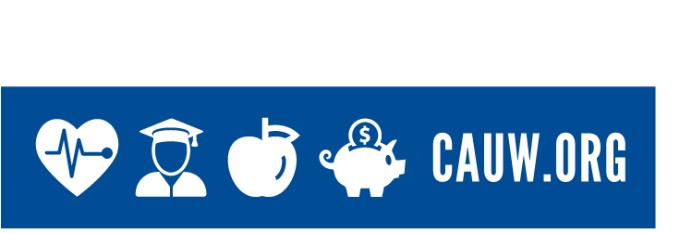